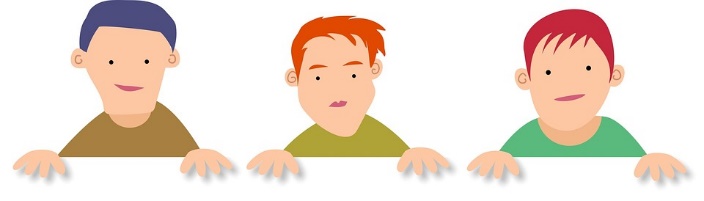 جمع المذكّر السّالم وإعرابه
ونَ
جمع المذكّر السّالم
المفرد المذكّر +
=
ينَ
علامة رفعه الواو
وصلَ المسافرونَ.
وصلَ: فعلٌ ماضٍ مبنيٌّ على الفتح.
المسافرونَ: فاعل مرفوع وعلامة رفعه الواو؛ لأنّه جمع مذكّر سالم.
المجتهدونَ نشيطونَ.
المجتهدونَ: مبتدأ مرفوع وعلامة رفعه الواو؛ لأنه جمع مذكّر سالم.
نشيطونَ: خبر المبتدأ مرفوع وعلامة رفعه الواو؛ لأنه جمع مذكّر سالم.
علامة نصبه الياءِ
كرّم المديرُ العاملينَ.

كرّمَ: فعلٌ ماضٍ مبنيّ على الفتح.
المديرُ: فاعلٌ مرفوعٌ وعلامةُ رفعهِ الضّمّة.
العاملينَ: مفعولٌ به منصوب وعلامةُ نصبه الياء؛ لأنّه جمع مذكّر سالم.
علامة جرّه الياءِ
شرحَ الطّالبُ الدّرسَ أمامَ المعلّمينَ.

أمامَ: ظرف مكان منصوب وعلامة نصبه الفتحة، وهو مضاف.
المعلّمينَ: مضاف إليه مجرور وعلامة جرّه الياء؛ لأنّه جمع مذكّر سالم.
سلّمتُ على الممثلينَ المشهورينَ.


الممثلينَ: اسمٌ مجرورٌ وعلامةُ جرّهِ الياء؛ لأنّهُ جمع مذكّر سالم.
ملحوظة مهمّة
حتّى نميّز أنّ الواو والنّون أو الياء والنّون أصليّة في الكلمة، 
فإنّنا نحذف الزّيادة ( ون ، ين ) ، فإذا كان معنى الكلمة غير 
صحيح تكون أصليّة في الاسم والعكس صحيح.
أمثلة:
قُرون ، غُصون، زَيْتون، سكاكين..